Контроль знаний по теме«Моделирование и формализация»
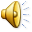 Предмет: «Информатика и ИКТ», 
11-Б КЛАСС
Учитель: Швец Людмила Михайловна
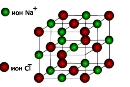 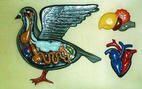 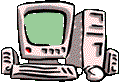 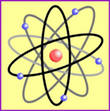 В моделях мы повторяем физический мир
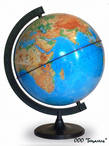 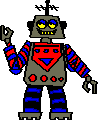 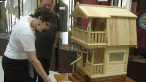 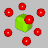 МОУ "Днестровская СШ№1"
2
Эстафета терминов
Моделирование и формализация.
Модель
Моделирование
Объект
Система
Имитация
Гипотеза
Предсказание
Прогноз 
Формула
Алгоритм
Схема
Визуализация
Явление
Опыт
МОУ "Днестровская СШ№1"
3
ИНТЕЛЛЕКТУАЛЬНЫЙ МАРАФОН.
ОПРЕДЕЛИТЕ ТИП  МОДЕЛИ
МОУ "Днестровская СШ№1"
4
МАТЕРИАЛЬНЫЕ МОДЕЛИ
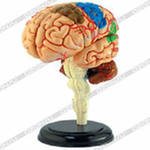 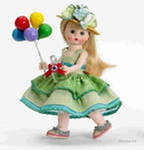 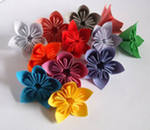 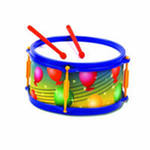 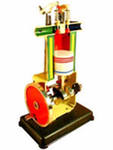 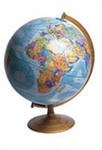 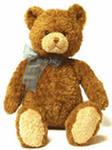 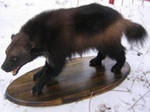 МОУ "Днестровская СШ№1"
5
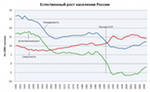 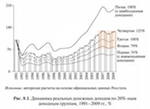 1
2
ИНФОРМАЦИОННАЯ МОДЕЛЬГрафическая модель
МОУ "Днестровская СШ№1"
6
МАТЕМАТИЧЕСКАЯ МОДЕЛЬ
S=V·t
F=m·g
МОУ "Днестровская СШ№1"
7
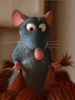 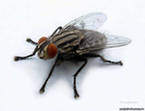 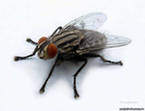 БИОЛОГИЧЕСКИЕ МОДЕЛИ
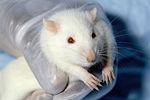 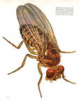 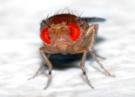 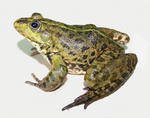 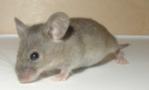 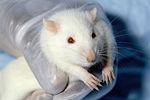 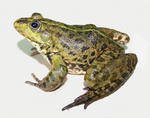 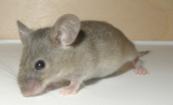 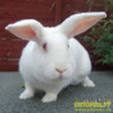 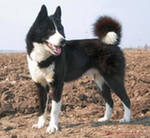 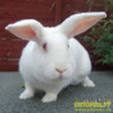 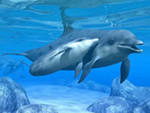 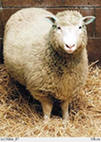 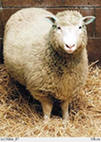 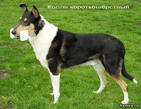 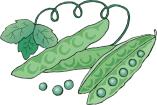 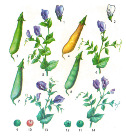 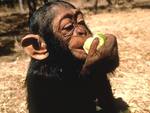 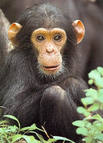 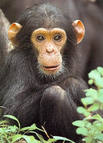 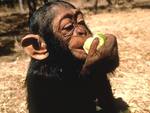 МОУ "Днестровская СШ№1"
8
Определите, какой аспект объекта-оригинала моделируется в приведенных примерах.Аспект моделирования    	Примеры
а) Ксерокопирование документа

б) Конструирование   кресла 			водителя в автомобиле
в) Составление              метеорологического прогноз

г)  Изучение строения растений
д)  Написание     сценария 			                 кинофильма
е)  Зарисовка эскиза картины
Внешний вид		
2.  Структура			
3. Поведение
МОУ "Днестровская СШ№1"
9
Определите, какой аспект объекта-оригинала моделируется в приведенных примерах.Аспект моделирования    	Примеры
а) Ксерокопирование документа

б) Конструирование   кресла 			водителя в автомобиле
в) Составление              метеорологического прогноз

г)  Изучение строения растений
д)  Написание     сценария 			кинофильма
е)  Зарисовка эскиза картины
Внешний вид		
2.  Структура			
3. Поведение
1-а; 1-е; 2-б; 2-г 2-д; 3-в
МОУ "Днестровская СШ№1"
10
ЛОГИЧЕСКИЙ ДИКТАНТ
Урок – это модель обучения?
Записанное в тетради решение задачи – модель задачи?
Воспитание кнутом и пряником – это модель общения?
Школьная доска -  это модель плоскости?
Ксерокопия отдельных страниц книги – это модель книги?
ДА


ДА



ДА


ДА


НЕТ
МОУ "Днестровская СШ№1"
11
ЛОГИЧЕСКИЙ  ДИКТАНТ
6. Формула химической реакции – это информационная модель?
   7. Оглавление книги — это вероятностная модель ее содержания?
    8. Идеальный газ в физике — это модель, имитирующая поведение реального газа?
    9. Проект дома — это графическая модель, описывающая внешний вид объекта?
10. Материальная точка в физике – замещение реальных  объектов?
ДА


НЕТ



ДА


ДА

ДА
МОУ "Днестровская СШ№1"
12
Мозговой штурм по четверкам!
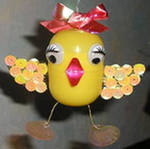 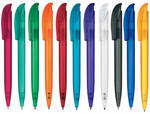 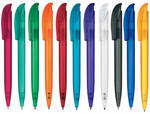 1000 штук!
МОУ "Днестровская СШ№1"
13
Лист самооценки
МОУ "Днестровская СШ№1"
14
КОНВЕРТЫ  С  ЗАДАЧАМИ
Дискотека
Шахматы
Футбол
Коля
Андрей
Дима
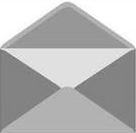 Миша
Саша
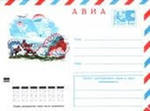 МОУ "Днестровская СШ№1"
15
Инструктаж по ОТ и ТБ
Не двигать технику
Не записывать …
Не удалять без разрешения
	файлы и программы
При обнаружение неисправности  -   сообщить учителю !
МОУ "Днестровская СШ№1"
16
1 группа –  Создаём МОДЕЛЬ городского парка отдыха
2 группа – «Гонка за знаниями»
МОУ "Днестровская СШ№1"
17
ТЕСТИРОВАНИЕ
1. Модель есть замещение изучаемого объекта другим объектом, который отражает: 
все стороны данного объекта; 
некоторые стороны данного объекта; 
существенные стороны данного объекта; 
несущественные стороны данного объекта.
С
МОУ "Днестровская СШ№1"
18
2. Результатом процесса формализации является: 
 описательная модель;                    
 математическая модель;   
 графическая модель; 
 предметная модель.
В
МОУ "Днестровская СШ№1"
19
3. Информационной моделью организации занятий в школе является: 
 свод правил поведения учащихся; 
 список класса; 
 расписание уроков; 
 перечень учебников.
С
МОУ "Днестровская СШ№1"
20
Для каждой из задач укажите важные свойства бронзовой статуи «Девушка с веслом»
Задача №1. Увеличить посещаемость городского парка.
Задача №2. Перевезти статую в другой город.
Задача №3. Продать с аукциона.
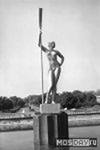 МОУ "Днестровская СШ№1"
21
ГРУППЫ МЕНЯЮТСЯ МЕСТАМИ
2 группа –  Создаем МОДЕЛЬ городского парка отдыха
1 группа – «Гонка за знаниями»
МОУ "Днестровская СШ№1"
22
НАЗОВИТЕ НОМЕРА МАТЕРИАЛЬНЫХ МОДЕЛЕЙ
а)	Эскизы костюмов к театральному спектаклю
б)	Географический атлас
в)	Объемная модель молекулы воды
г)	Уравнение химической реакции, например:  СО2 + 2NaOH = Na2CO3 + H2O
д)	Макет скелета человека
е) Формула определения площади квадрата со стороной А:                S = А2
ж)	Расписание движения поездовз) Игрушечный паровоз
в
д
з
МОУ "Днестровская СШ№1"
23
Какие из приведенных ниже моделей являются динамическими?
а)	Карта местности
б)	Дружеский шарж
в)	План сочинения
г)	График изменения температуры воздуха в течение дня
г)
МОУ "Днестровская СШ№1"
24
Какие из моделей являются вероятностными (стохастическими)?
а)
а)	Прогноз погоды
б)	Отчет о деятельности предприятия
в)	Научная гипотеза
г)	План мероприятий, посвященных Дню Победы
в)
МОУ "Днестровская СШ№1"
25
Найти ошибку в алгоритме решения задачи на компьютере:
Анализ поставленной задачи
Разбиение  задачи на отдельные части
Составление формальной модели к каждой части
Выбор языка программирования
Написание текста программы
Разработка алгоритма решения
Ввод программы в ПК и её редактирование.
МОУ "Днестровская СШ№1"
26
Ошибки в алгоритме решения задачи на компьютере
Анализ поставленной задачи
Разбиение  задачи на отдельные части
Составление формальной модели к каждой части
Выбор языка программирования
Написание текста программы
Разработка алгоритма решения
Ввод программы в ПК и её редактирование.
МОУ "Днестровская СШ№1"
27
Объясните - хорошо или плохо поставлена задача
С затонувшего корабля через иллюминатор нужно достать сундук с драгоценностями. Скажите выполнима ли эта задача?
Двор в форме квадрата имеет площадь 625 кв.м. Можно ли определить размеры двора?
МОУ "Днестровская СШ№1"
28
ЗАКАНЧИВАЕМ работу за ПК.
МОУ "Днестровская СШ№1"
29
АНАЛИЗИРУЕМ   ЗАДАЧИ
МОУ "Днестровская СШ№1"
30
ЗАДАЧА №1
Решите задачу, построив табличную модель.
Трое подростков, Саша, Миша и Андрей, живут на одной улице. Одного все знают как отличного шахматиста, другой – заядлый футболист, а третий компанейский парень, любитель тусовок.
Однажды футболист пришел к своему другу, чтобы научиться играть в шахматы, но мама сказала, что сына дома нет, он ушел с известной всей улице личностью на дискотеку. Известно, что Андрей не знает Мишу. 
Кто есть кто?
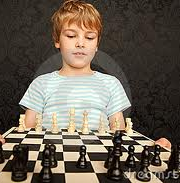 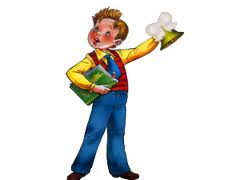 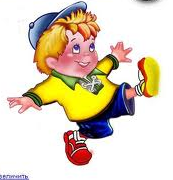 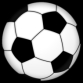 МОУ "Днестровская СШ№1"
31
МОУ "Днестровская СШ№1"
32
ЗАДАЧА №2
Постройте модель взаимоотношений мальчиков в виде графа, если известно
Дружат :
              Андрей и Дима
              Андрей и Миша
              Дима и Коля
              Коля и Андрей

С кем Андрей может поделится секретом, не рискуя, что он станет известен кому-то другому?
МОУ "Днестровская СШ№1"
33
МОУ "Днестровская СШ№1"
34
ЗАДАЧА №3	
	Сколько мальчиков было на вокзале, если при встречи они обменялись 10 рукопожатиями.
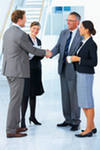 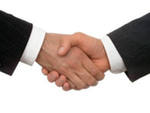 МОУ "Днестровская СШ№1"
35
ЗАДАЧА №3
	
	Сколько мальчиков было на вокзале, если при встречи они обменялись 10 рукопожатиями.
2
1
4
3
5
МОУ "Днестровская СШ№1"
36
ПРОВЕРКА   ДОМАШНЕГО ЗАДАНИЯ
Читаем  формальное стихотворение по алгоритму
МОУ "Днестровская СШ№1"
37
Лист  самооценки
МОУ "Днестровская СШ№1"
38
Физминутка
МОУ "Днестровская СШ№1"
39
ПРОЕКТ 
«ГОРОД БУДУЩЕГО»
МОУ "Днестровская СШ№1"
40
Определите хорошо или плохо поставлена задача.
С затонувшего корабля через иллюминатор нужно достать сундук с драгоценностями.
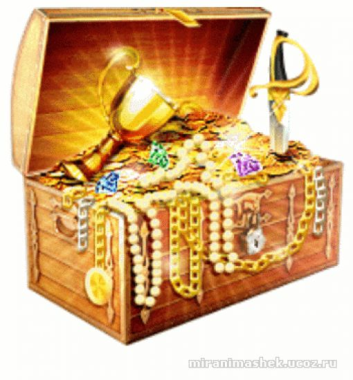 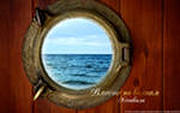 41
Определите хорошо или плохо поставлена задача.
Двор в форме квадрата имеет площадь 225кв.м.
Определите размеры сторон и длину изгороди.
15м*4 = 60м
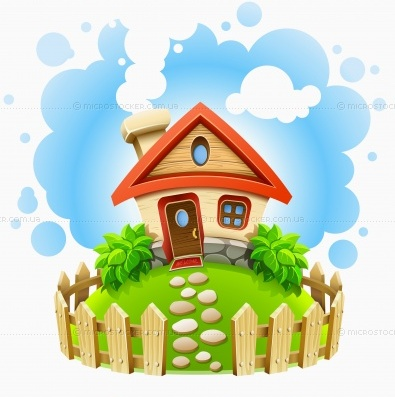 15*15
42
Составьте модели к объекту
 - ЧЕЛОВЕК
Материальные
Информационные
Кукла
Робот
Манекен
Скелет
Памятник
Статуэтка
Восковая фигура
Бюст
Корень жень-шеня
Обезьяна
Снеговик
Фотография (портрет)
Рисунок
Резюме
Характеристика
Паспорт (уд.личности)
След обуви (ноги)
Трудовая книжка
Видеоролик
Медицинская карта
Размер одежды, обуви
МОДЕЛИ
МОУ "Днестровская СШ№1"
43
Дать название информационным моделям, представленным в таблицах
Медкарта ученицы
Личная карточка  работника в отделе кадров
МОУ "Днестровская СШ№1"
44
ПЕРЕВЕРТЫШИ
ЛОМЕЬД
АСЕСИТМ
КЗАН
ЛФРОУМА
МОДЕЛЬ
СИСТЕМА
ЗНАК
ФОРМУЛА
МОУ "Днестровская СШ№1"
45
ИГРА.  ТЕРМИНЫ К СЛОВУ
Ф о р м у л а
А
К
Т
О
Р
О
Д
Е
Л
Ь
Р
А
В
Н
Е
Н
И
Е
Н
А
Л
И
З
И
Н
И
Я
Б
Ъ
Е
К
Т
А
З
М
Е
Р
Ы
МОУ "Днестровская СШ№1"
46
РАСШИФРУЙТЕ  ИЗВЕСТНЫЕ ТЕРМИНЫ
СИСТЕМА
АЛГОРИТМ
МОДЕЛИРОВАНИЕ
ФОРМАЛИЗАЦИЯ
ЭКСПЕРИМЕНТ
ИССЛЕДОВАНИЕ
КОРРЕЛЯЦИЯ
С*С*Т*М
*Л*Г*Р*ТМ
М*Д*Л*Р*В*Н**
Ф*РМ*Л*З*Ц**
ЭКСП*Р*М*НТ
ИССЛ*Д*В*Н**
К*РР*Л*Ц**
МОУ "Днестровская СШ№1"
47
Дерево понятий
Модель
ГРАФ
Подобие
Таблица
Формула
Система
ПОКАЗАТЕЛИ
Эксперимент
Результаты
МОУ "Днестровская СШ№1"
48
Рефлексия
1. Понравился вам сегодня урок?
2. Как вы оцениваете свою работу на уроке?
3. Интересными ли были задания для вас?
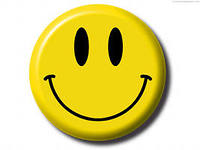 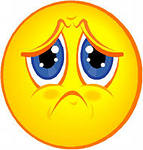 49
Домашнее задание
1. Подготовка к практической работе по моделированию биологических процессов.
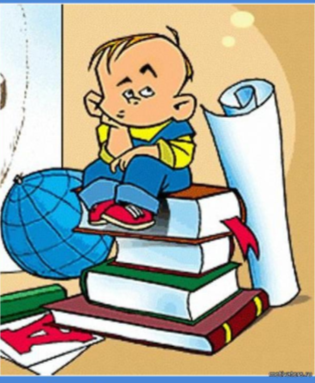 50
Благодарю за работу. До свидания
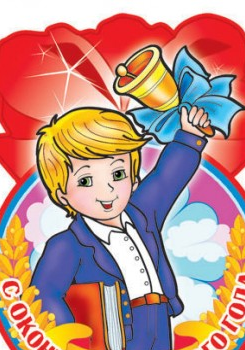 51